Unit 4For A Better Community
Lesson 8: LOOKING BACK AND PROJECT
Unit
1
1
FAMILY LIFE
Family Life
Unit
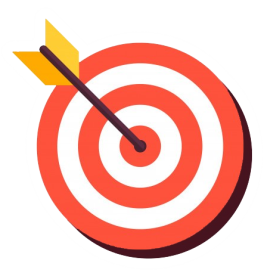 OBJECTIVES
By the end of the lesson, students will be able to:
Review the vocabulary and grammar of Unit 4;
Apply what they have learnt (vocabulary and grammar) into practice through a project
Table of contents
01
Warm-up
02
Looking back
03
Project
04
Consolidation
01
Warm-up
Brainstorming
WARM-UP
Brainstorming
List two-syllable words with the same spelling but different stress
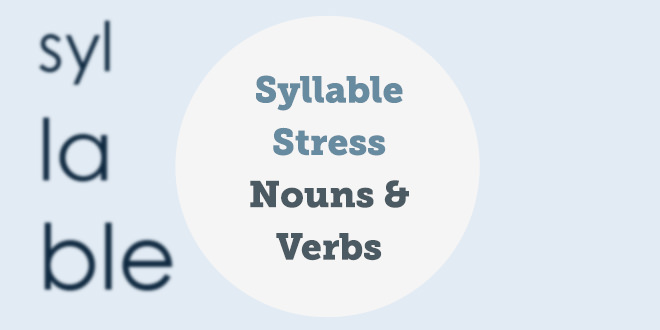 02
Looking back
PRONUNCIATION
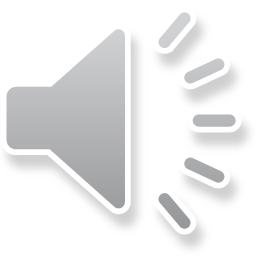 Listen and mark the stressed syllables in the words in bold. Then practise saying the sentences.
1. We hope that the number of volunteers will increase this year.
2. When will you present your report about the volunteer project?
3. I always keep a record of visitors’ donations.
4. We still import too many products that can be made in our country.
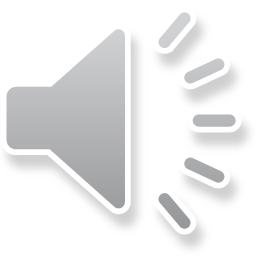 PRONUNCIATION
Listen and mark the stressed syllables in the words in bold. Then practise saying the sentences.
1. We hope that the number of volunteers will in'crease this year.
2. When will you pre'sent your report about the volunteer project?
3. I always keep a 'record of visitors’ donations.
4. We still im'port too many products that can be made in our country.
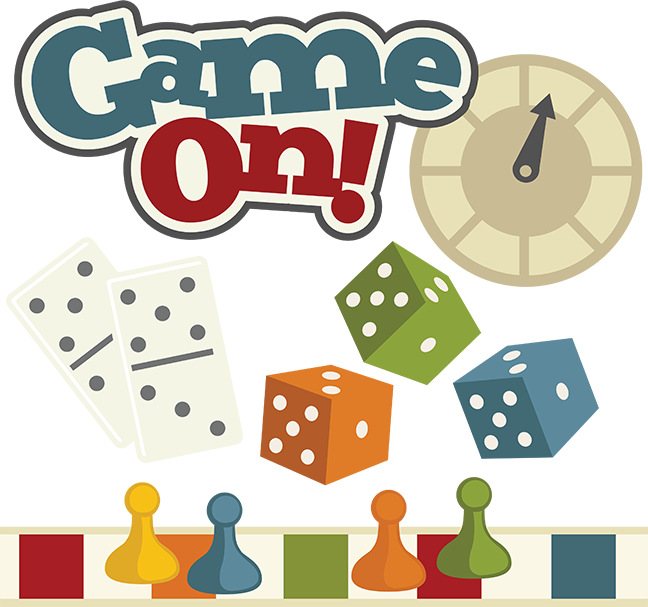 VOCABULARY
GAME
Choose the right option.
There are (end) __________ opportunities for teenagers to volunteer these days.
endless
GREAT
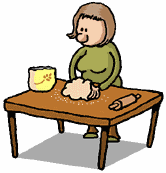 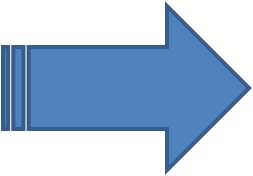 end
endless
endlessly
We were very (excite) __________ to help children organise afterschool activities.
excited
GREAT
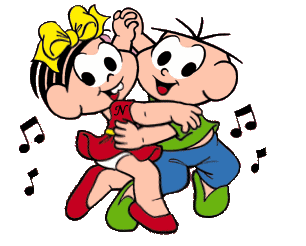 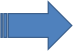 excited
excite
exciting
The local people were really (help) __________. They supported us all the time we stayed there.
helpful
GREAT
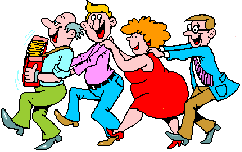 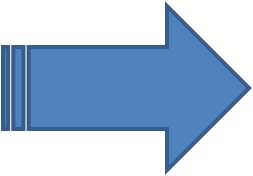 helpful
help
helpfully
We need more (volunteer) __________ for our community projects.
volunteers
GREAT
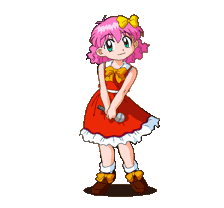 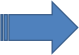 volunteerss
volunteers
volunteer
Our charity groups received generous (donate) __________ from the local people.
donations
GREAT
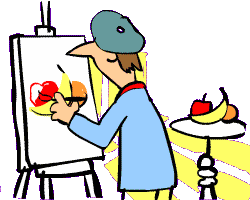 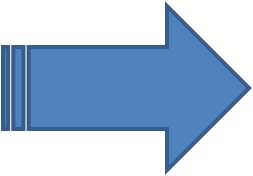 donate
donations
donated
GRAMMAR
Complete the sentences using the correct forms of the verbs in brackets. Use the past simple or past continuous.
1. I first (meet) __________ Lan while we (work) _____________ as volunteers.
2. While we (walk) ______________ home, we (see) __________ a girl crying near a bus stop.
3. Kim (notice) __________ the poverty of the area while she (deliver) _____________ free meals to old people.
4. When I (arrive) __________ at the community centre, a guest speaker (give) __________ a speech.
were working
met
were walking,
saw
noticed
was delivering
arrived
was giving
03
Project
PROJECT
Your presentation should include:
• What is the volunteer project about?
• What are the aims of the project?
• Where is it carried out?
• Who takes part in the project?
• What are the main activities of the project?
• Who will benefit from the project?
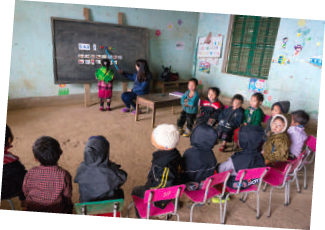 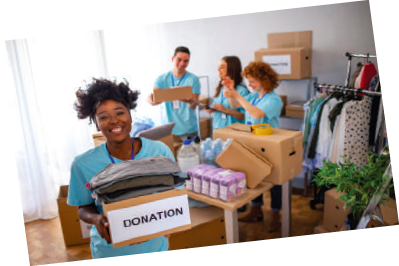 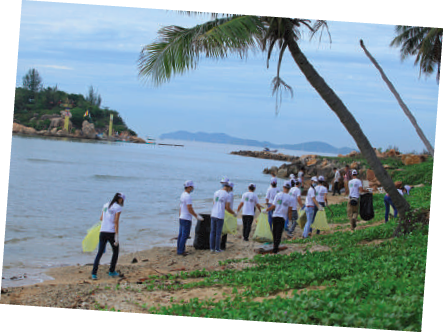 04
Consolidation
CONSOLIDATION
1
Wrap-up
Review the vocabulary and grammar of Unit 4;
Apply what they have learnt (vocabulary and grammar) into practice through a project
CONSOLIDATION
2
Homework
Prepare for the next lesson: Getting started
Do exercises in the workbook
SEE YOU NEXT TIME !!